Association H.C.D
France 
Volume 47 Folio 47/ Siren 884483587
4 rue neuve, 67350 Waldhambach
Togo
N° d’Enregistrement 0696 
Ministère de l’Administration Territoriale et des Collectivités Locales 
B.P. 02 s/c Pasteur Robin Eglise Evangélique Presbytérienne  
Lomé-Togo
Courriel: associationhcd258@gmail.com
Facebook : www.associationhcd/facebook.com
Site web    : www.associationhcd.org
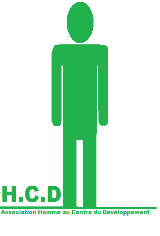 FORMULAIRE DE PARRAINAGE H.C.D

Informations concernant le parrain / la marraine

Nom et Prénom : …………………………………………………………………………………………………………………………………
Adresse :………………………………………………………………………………………………………………………………………………
Code Postal / Ville / Pays : ……………………………………………………………………………………………………………………
E-mail et n° de téléphone : …………………………………………………………………………………………………………………..

Informations concernant le parrainage

Modalités de parrainage au choix pour un enfant :
  Programmes
 
1 Kit scolaire complet à la rentrée 10 € 
les frais de scolarisation 15 €
La prise en charge psychosociale et médicale de l’enfant  + alimentation  25 €
Cadeaux de noël 10 €
Cadeaux d’anniversaire 10 €
loisirs : Eveil entrepreneurial chez l’enfant à travers des activités manuelles génératrice de revenus, activité sportif, activité ludique, activité culturelle 30€ 
Le parrainage total prends en compte toutes les programmes  cité ci-dessus  offerts à l’enfant c'est à dire un total de 100€

Je voudrais contribuer :

Parrainage partiel :
Nombre d’enfants  parrainé : ………… Enfant(s)
Montant total : ……………………………. €
Programme parrainé : ………………………………………………………………………………. (Voir modalité de parrainage) exemple : kit scolaire complet 
 
Parrainage total :
Parrainage complet sur  toutes l’année 100 euros/enfant 
Nombre d’enfant : ……………………….
Montant total : ……………………………. € 
La durée du parrainage est libre. Vous pouvez avoir un ou plusieurs filleuls.
Vous pouvez choisir de participer uniquement à l’achat des kits scolaire pour un ou plusieurs enfants.
Vous pouvez choisir l’enfant /les enfants que vous souhaitez parrainer par rapport à chaque projet de l’association. 
Vous pourrez recevoir un reçu fiscal sur demande (75 % récupérables sur les impôts).
Le parrainage est géré au TOGO par le responsable de la Maison de quartier  Mr GBENOU Robert, et de la France par Anne ROTH, membre de l’association.
Contact en France : 	Anne ROTH /Dola ROBIN 
                                          24 RUE DE LA TEINTURERIE 67500 HAGUENAU 
06 88 18 82 89 - myanneroth@gmail.com
06 37 53 69 67 – robindola@yahoo.fr